R Programming
Wu Shaohuan
Slides
Will be uploaded to our lab website after each class

http://qianlab.genetics.ac.cn/Teaching.html
What is R?
R is an open source programming language and software environment for statistical computing and graphics that is supported by the R Foundation for Statistical Computing.  The R language is widely used among statisticians and data miners for developing statistical software and data analysis.
                                                              
                                                                  - Wikipedia
What is R?
programming language (to develop software)
Statisticians (Many of R's standard functions are written in R itself…, from Wikipedia)
software environment (data analysis)
Data scientists
What do we do with R (as biologists/ computational biologists)?
Data analysis
Statistical computing
Graphics
An example
Examine the expression change when a gene is deleted.
	                  wild-type		     knock-out
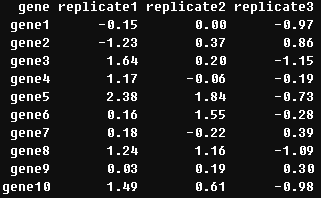 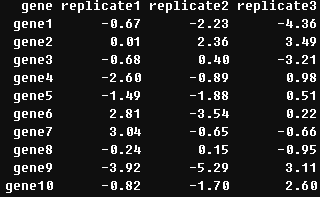 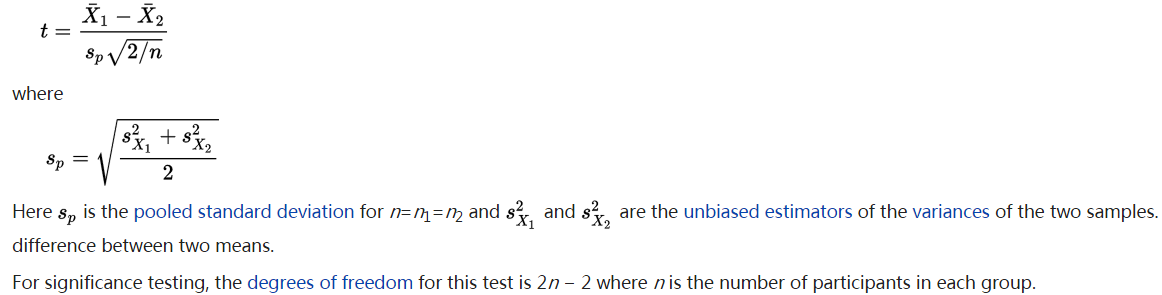 Why R?
Google: "statistical software”
The strengths and weaknesses of R
https://www.zhihu.com/question/19611094
Open source, free
Specialized for statistics and data analysis
Easy to learn
Program is small, easy to install
Compatible with various operating systems
Graceful plotting
    …
How to get R
R is freely available from the Comprehensive R Archive Network (CRAN) at http://cran.r-project.org. 
Choosing a mirror which locates in China (e.g., http://mirrors.ustc.edu.cn/CRAN). Select the version for your operating system.
How to get R
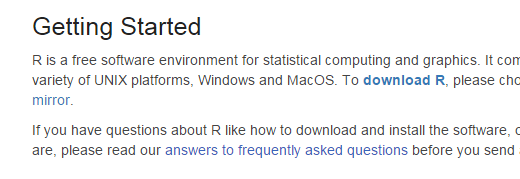 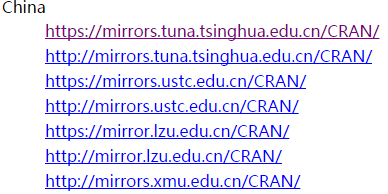 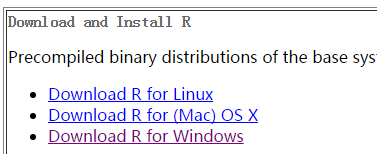 R studio
Is a powerful and user interface for R. 
It’s also free and open source
It works great on Windows, Mac, and Linux.
https://www.rstudio.com/
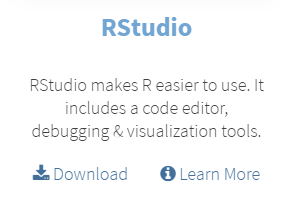 Outline
Data
Data types
How to create
Operations on data
Subsetting (indexing)
Arithmetic, statistic and logical operators
Read/write data
How to get help …
Basic types of data
Numeric
1, 2, 1.1
Character
	 “a”, “b”, “ab”, “programming language”
Logical
	TRUE or FALSE
Vector
Only one data type
e.g., 
c(1,1,1,1)
c(“True”, “True”, “True”, “True”)
Creating a vector
c()
Creating a vector
seq()
rep()
rev()
Exercise of vector
Create the vector below:
	
1  2  3  4  5  6  7  8  9  10  11  12  13  14  15  16  17  18  19  20  21  21  21  21  21  21  21  21  21  21  20  18  16  14  12  10  8  6  4  2
Relevant commands and operators:
c, seq, rep, rev
Matrix
Two-dimension
Containing only one data type
e.g.,
Creating a matrix
c() + dim()
c() + cbind()/ rbind()
matrix()
Exercise of matrix
1. Creating a matrix below:
Relevant commands and operators:
matrix
Data frame
Two-dimension
Could containing different types of data
e.g.,
Creating a data frame
data.frame()
Exercise of data frame
Record the grade, height and weight of 6 people.
Names: Rachael, Ross, Monica, Chandler, Phoebe, Joey
Grade: 93,94,91,88, 86, 90
Height: 1.70, 1.80, 1.65, 1.75,  1.63, 1.80
Weight: 48, 70, 55, 75, 50, 65

	Relevant commands and operators:
?data.frame
Summary
Vector
Matrix
Data frame
Add-ons (relatively harder to understand)
Factor, a certain type of vector
Array, an data type which can store data in more than two dimensions
List, an data type which can contain elements of different types
Subsetting (get elements from vector/matrix/data frames, etc)
[]
indexing, vector, matrix, data frame
$
extract elements by name, data frame
Get elements from a vector
[]
Get elements from a matrix
[]
Get elements from a data frame
[]
$
Editing a vector
Add, delete, or replace elements in a vector
Editing a matrix
Add, delete, or replace rows/columns/elements in a matrix
Editing a data frame
Add, delete, or replace rows/columns/elements
Summary
A brief background of R
Data analysis, programming
Basic data types
Numeric, character, logical
Vector, matrix, data frames
Create each type of data
Get elements from each type of data
Edit elements from each type of data
Data analysis with R
Statistical computing using R
Arithmetic operator
logical operator
Statistic functions
Exercise of operator
Creating the data frame “test.data” below:




Adding a new column named “z”, z = x * y
Calculating the mean of z – x
Setting working directory
R needs to read or write some files, you should told it a directory.
setwd()

getwd()
Packages
install.packages(): install the package
library() : load the package
China (Beijing 3)
install.packages(“ggplot2")
library(“ggplot2")
Data input
read.table()
“Reads a file in table format and creates a data frame from it.”
read.table(file, header = FALSE, sep = "", quote = "\"'", as.is = !stringsAsFactors, skip = 0, comment.char = "#")
Data output
write.table()
“prints its required argument x (after converting it to a data frame if it is not one nor a matrix) to a file ”
write.table(x, file = "", append = FALSE, quote = FALSE, sep = “\t", row.names = FALSE, col.names = TRUE)
getwd()
Exercise of output and input
Write a data frame to  a file called “test.txt”
Read the data in this file
Try the options of these two functions
How to get help
Built-in help system
e.g., “?matrix”
Google
Bugs
Run-time errors
occur while your program runs.
Logic errors: 
prevent your program from doing what you intended it to do.
Behind every successful programmer 
there's a lot of unsuccessful scripts
Analyzing expression levels
Gene_expression_dataset.txt
Set working directory
Read in the dataset
Calculate the average expression levels of mRNA and Protein in each species (Scer and Spar)
Examine if the average expression of mRNA/Protein is significantly different between 2 species
Examine if the expression level of mRNA/Protein is correlated with CDS length in each species
Take home message
Three data structure
Vector
Matrix
data frame
Subsetting and editing
[]
$
Input and output
read.table
write.table